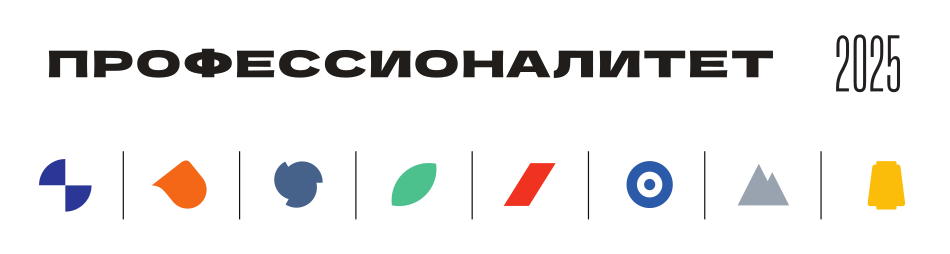 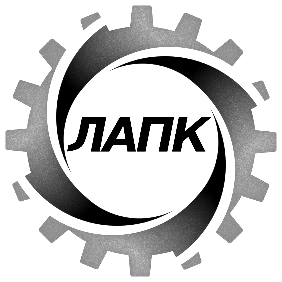 УПРАВЛЯЮЩИЙ СОВЕТ
образовательно-производственного центра (кластера) 
Ярославской области «Сельское хозяйство»


ГПОАУ ЯО Любимский аграрно-политехнический колледж
 31.01.2025
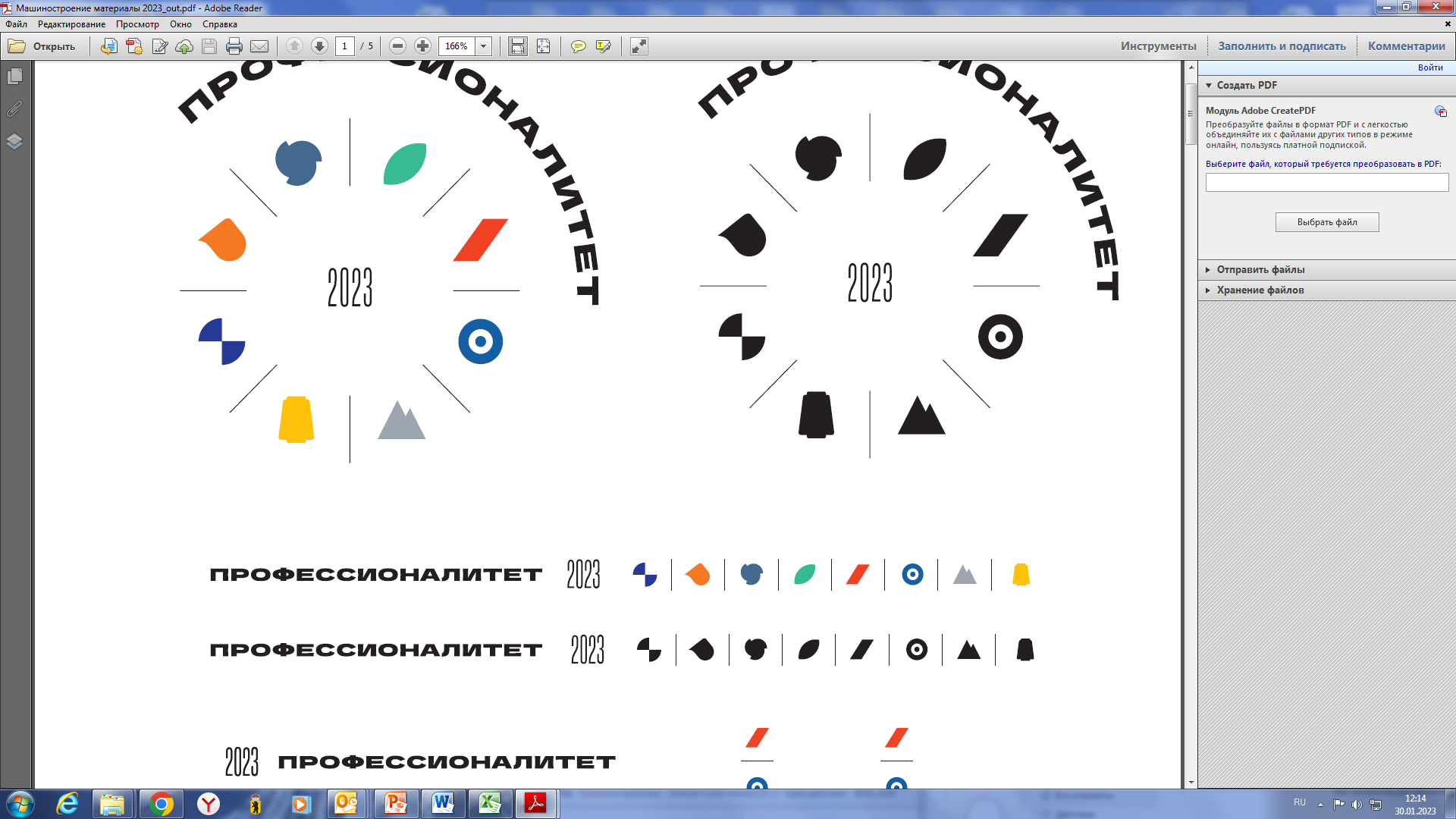 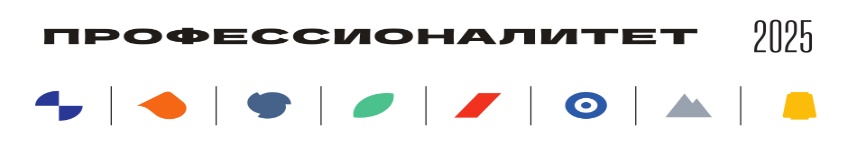 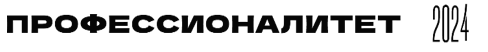 План проведения мероприятий, направленных на популяризацию
 Федерального проекта образовательно – производственного центра (кластера) Ярославской области «Сельское хозяйство»
Цель популяризации – организация и проведение мероприятий, направленных на информирование целевой аудитории, возможности и перспективы получения среднего профессионального образования в рамках реализации Федерального проекта. 
Сроки реализации: 01 января 2025 г.  – 31 декабря 2025 г.
Обязательные мероприятия
Вариативные мероприятия
1.Проведение мастер-классов и решение производственных кейсов на предприятиях ключевых производственных отраслей Ярославской области (февраль, апрель 2025)
2. Организация и проведение экскурсий на производственные площадки ведущих предприятий Ярославской области в рамках Федерального проекта.(апрель, май, октябрь 2025)
3. Организация классных часов, родительских собраний, проведение профессиональных проб на предприятиях реального сектора экономики Ярославской области (апрель, октябрь 2025)
4. Организация «Дней открытых дверей» на площадках ОО СПО (апрель, октябрь 2025)
5. Организация профессиональных отраслевых праздников в Ярославской области в рамках Федерального проекта (октябрь, сентябрь 2025)
6. Проведение профориентационного тестирования обучающихся ОО (апрель, октябрь 2025)
1. Проведение предметных олимпиад по образовательным программам Профессионалитета, реализуемых в Ярославской области:

- по специальности «Эксплуатация и ремонт сельскохозяйственной техники и оборудования» (апрель 2025)
-   по профессии «Мастер с/х производства» (май 2025)
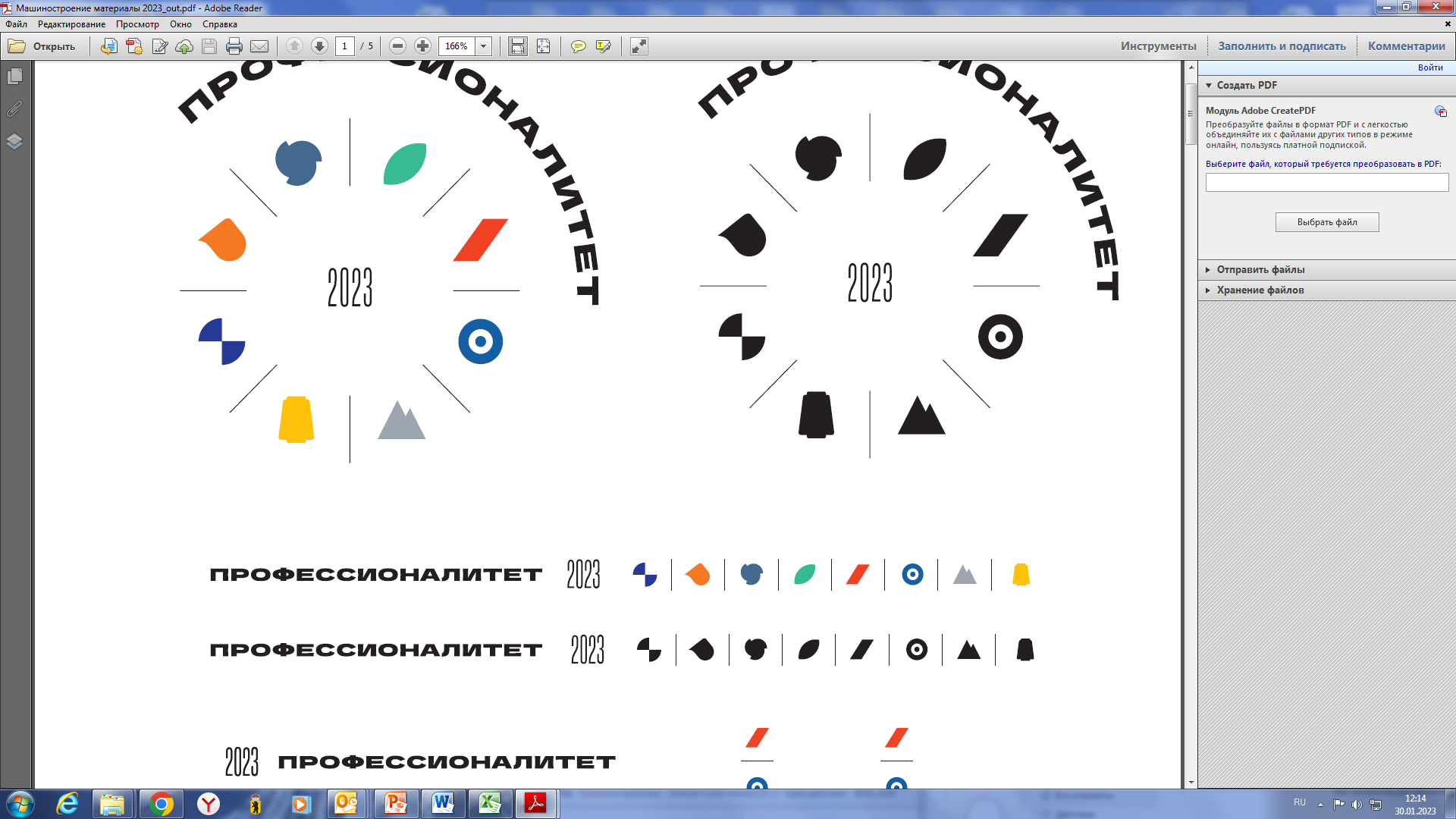 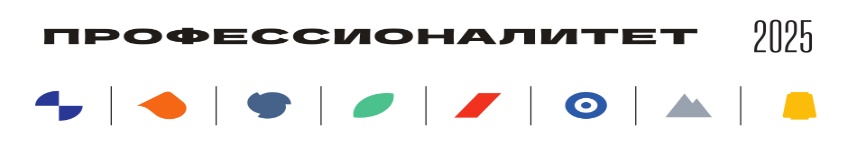 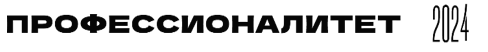 Мероприятия, реализуемые командами проекта 
«Амбассадоры Профессионалитета»
Обязательные
Вариативные
1. Единый день открытых дверей в кластере Профессионалитета (Апрель, октябрь 2025 г.)

2. Приемная кампания (Июнь - август 2025 г.)

3. Выпускной вечер (Июнь 2025г.)

4. Единый день знаний (Сентябрь 2025г.)

5. День СПО ( Октябрь 2025г.)

6. Молодежный форум 2025 (Сентябрь 2025)

7. Всероссийский классный час в рамках Единого дня открытых дверей (Апрель, октябрь 2025г.)
1. Запись видео визитки ко дню студента «Я студент СПО и горжусь этим» (Январь-февраль 2025 г.)
2. 80-летие Победы в Великой Отечественной войне 1941–1945 годов (Май 2025 г.)
3. Всероссийское чемпионатное движение по профессиональному мастерству (Февраль 2025 г.)
4. Национальный чемпионат по профессиональному мастерству среди инвалидов и лиц  с ограниченными возможностями здоровья «Абилимпикс» (Сентябрь, октябрь 2025 г.)